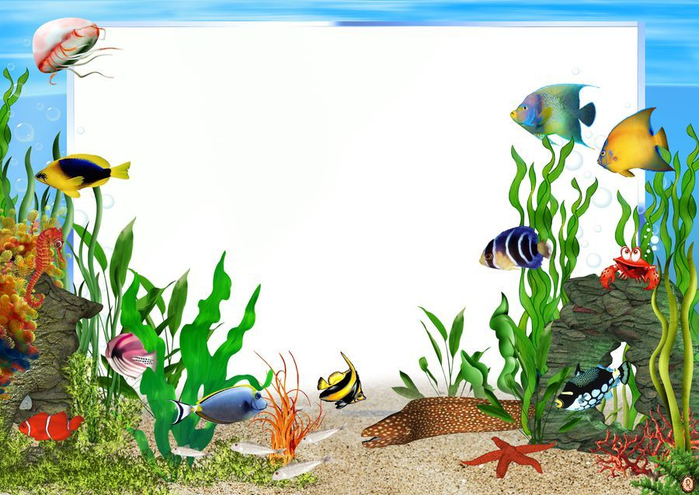 Подводная математика
МБДОУ «Детский сад № 335» г.о. Самара
Автор: Копылова 
Наталья Викторовна
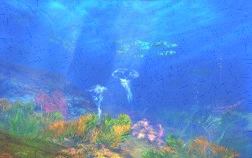 Помоги рыбке-клоуну расставить морских коньков по росту
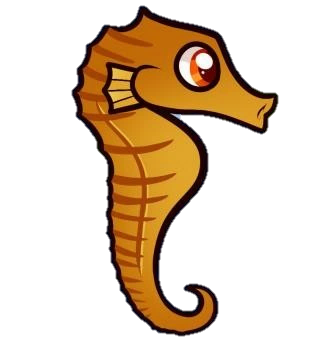 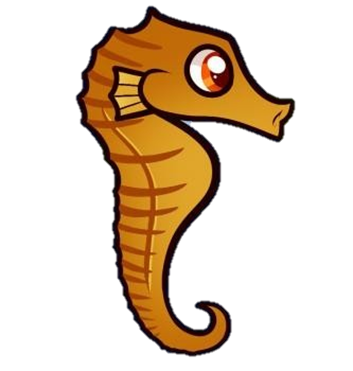 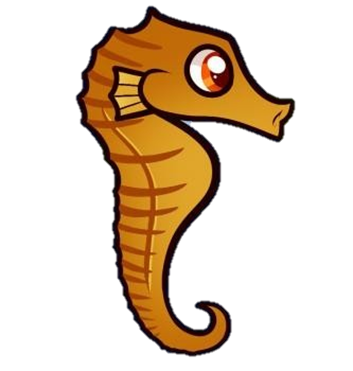 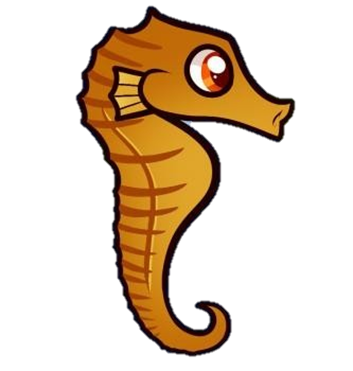 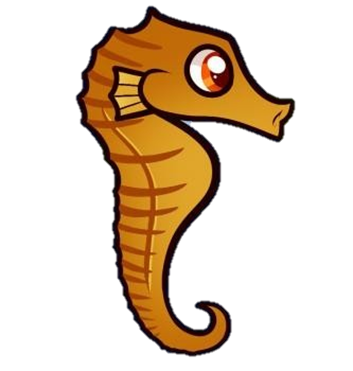 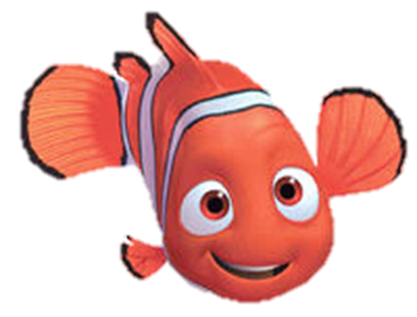 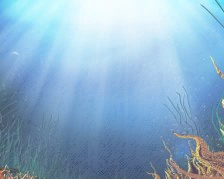 Помоги рыбке-клоуну расставить знаки <, >, = в нужное место.
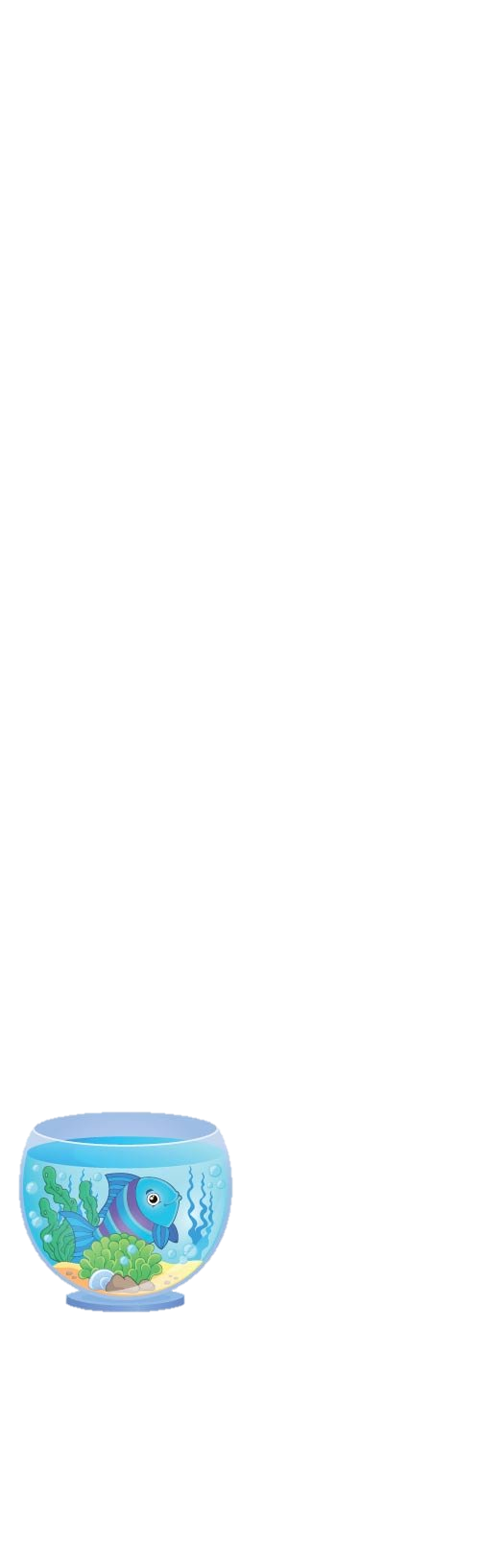 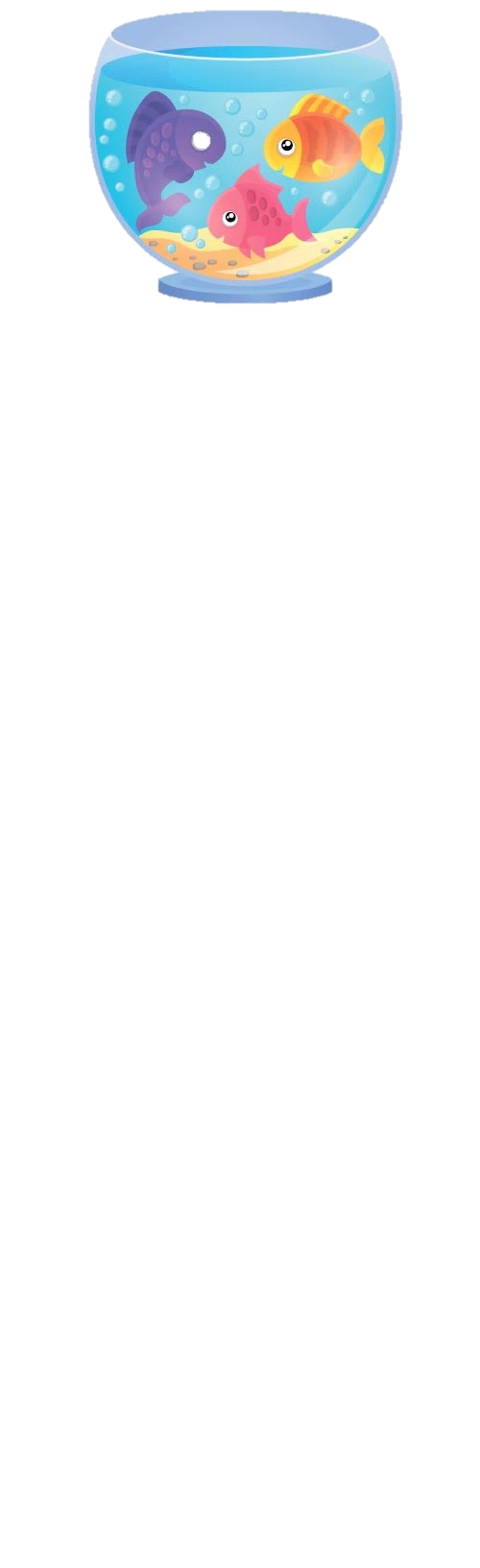 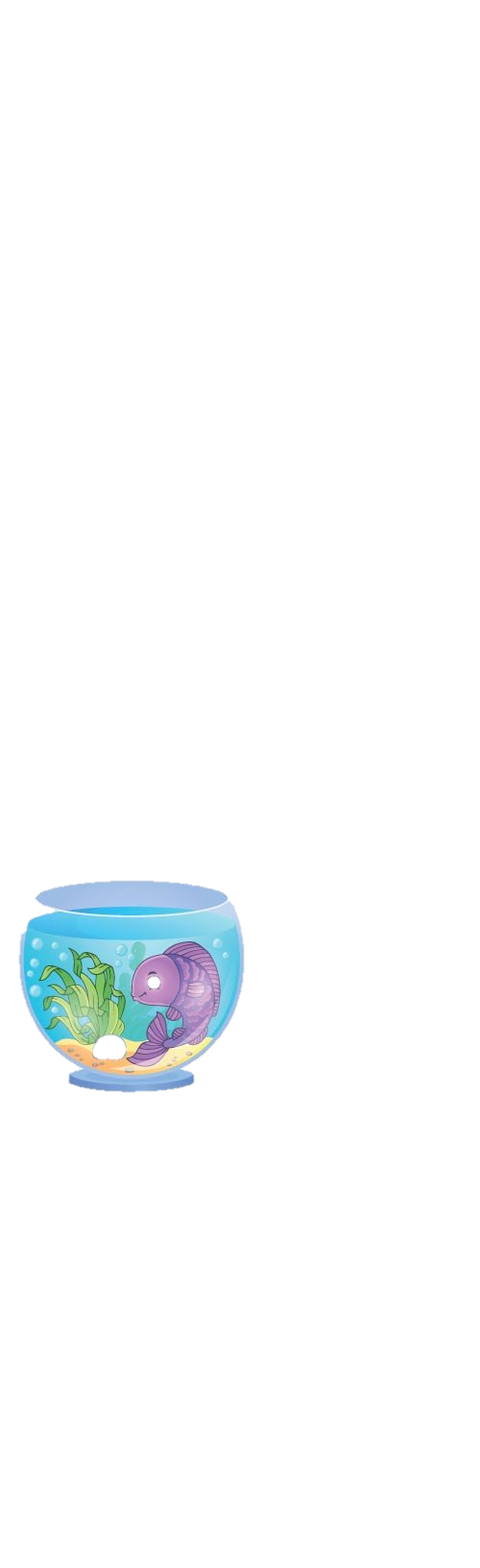 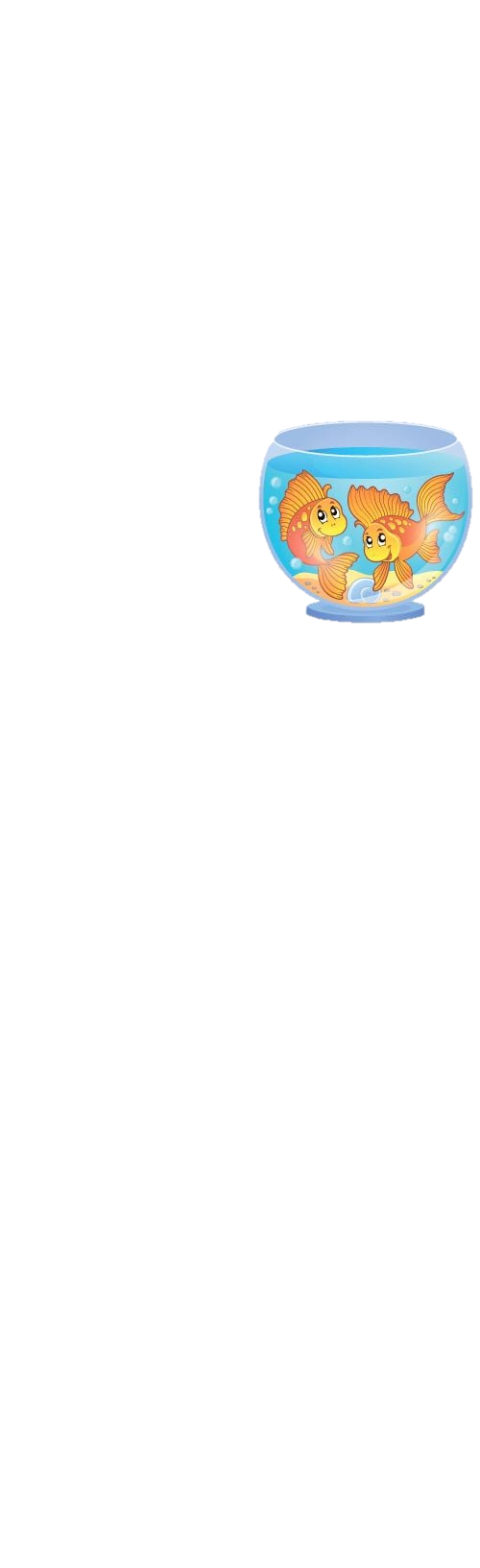 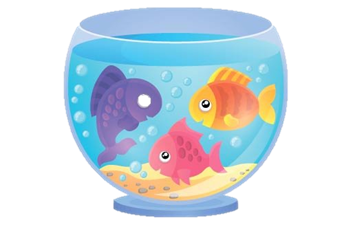 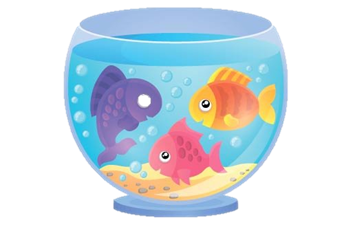 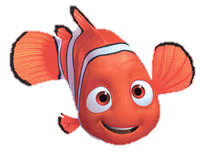 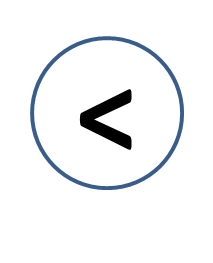 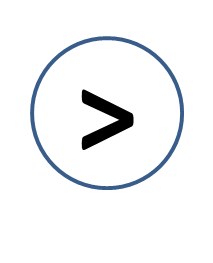 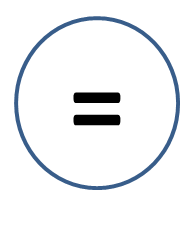 Помоги рыбке-клоуну продолжить ряд, соблюдая порядок.
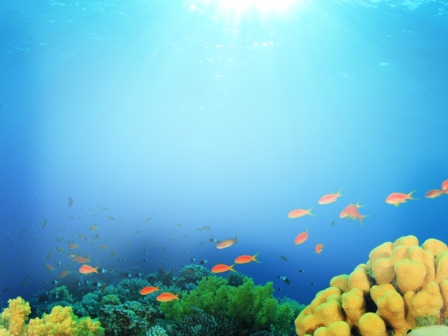 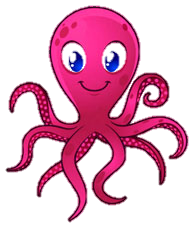 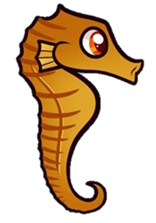 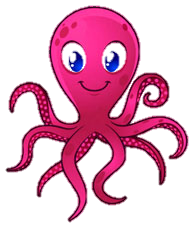 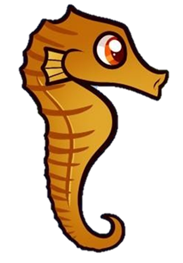 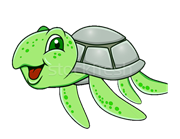 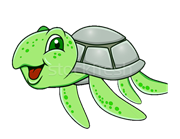 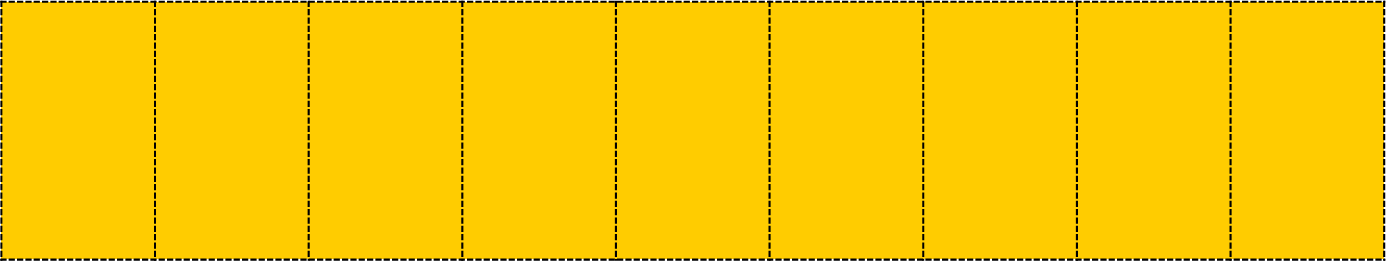 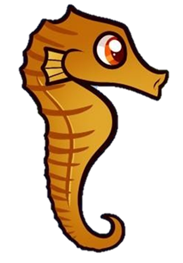 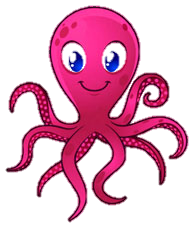 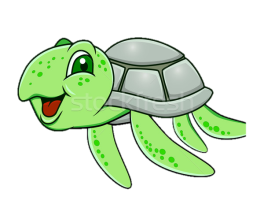 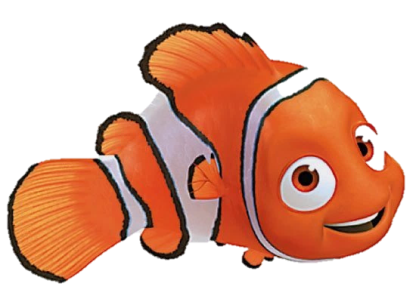 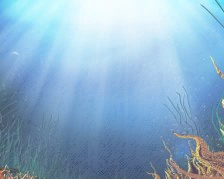 Помоги рыбке-клоуну подобрать к каждой картинке подходящее решение задачи.
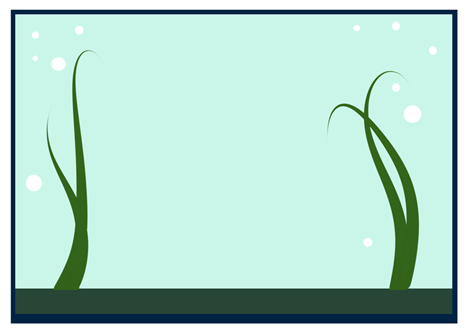 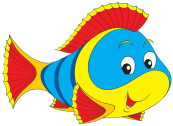 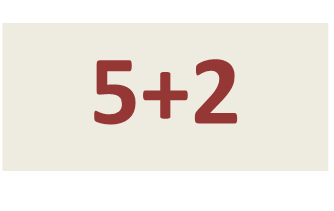 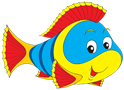 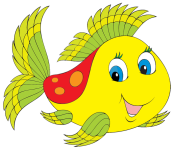 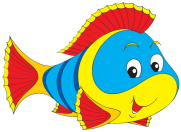 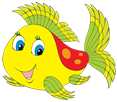 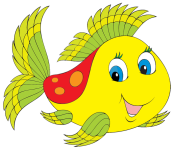 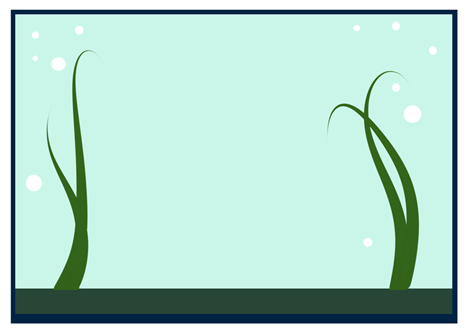 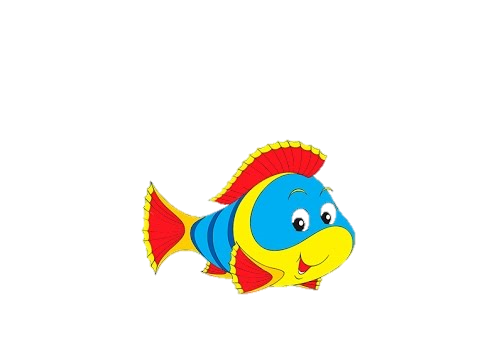 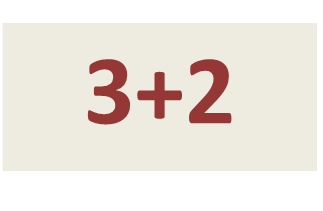 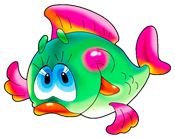 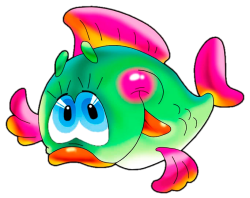 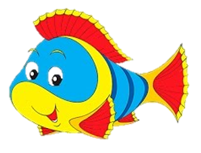 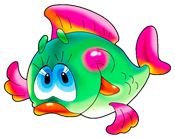 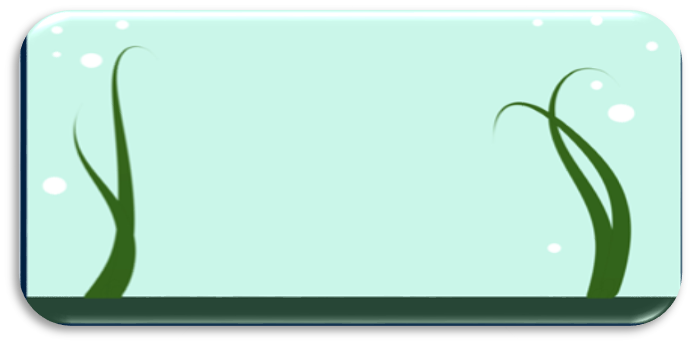 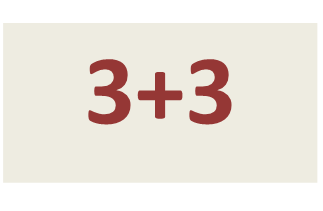 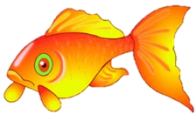 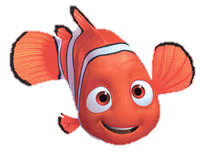 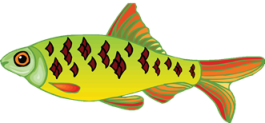 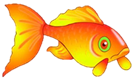 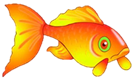 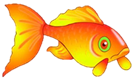 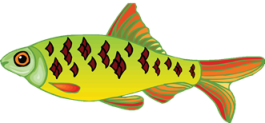 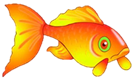 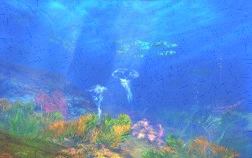 Помоги рыбке-клоуну заполнить пустые клетки подводными жителями, соблюдая правило: в каждом ряду и каждом столбике животное повторяется один раз.
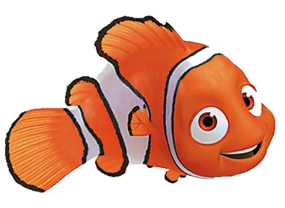 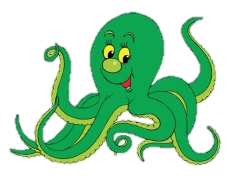 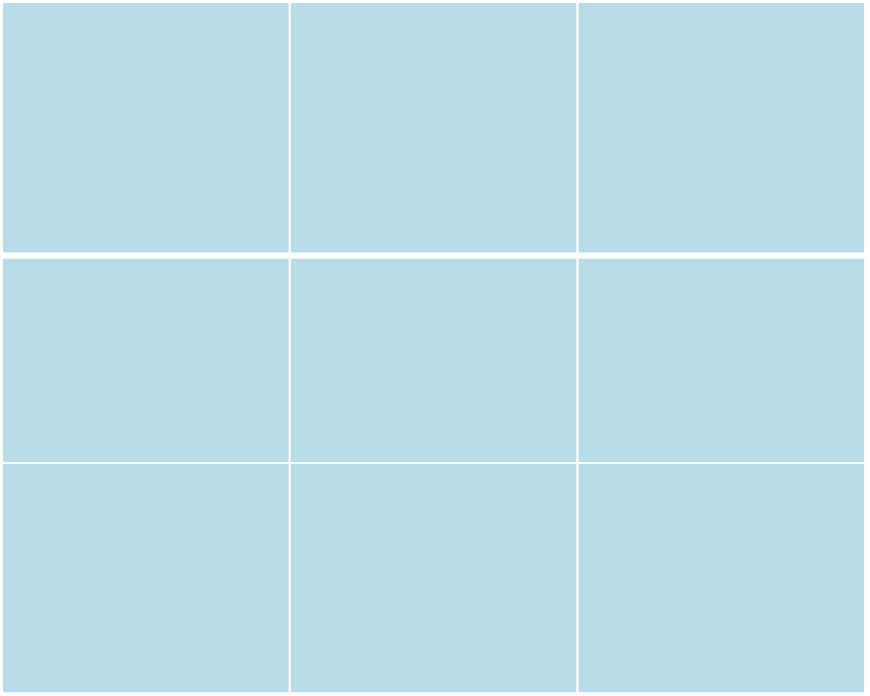 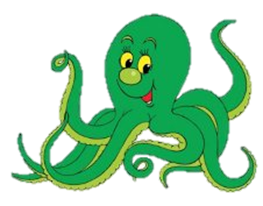 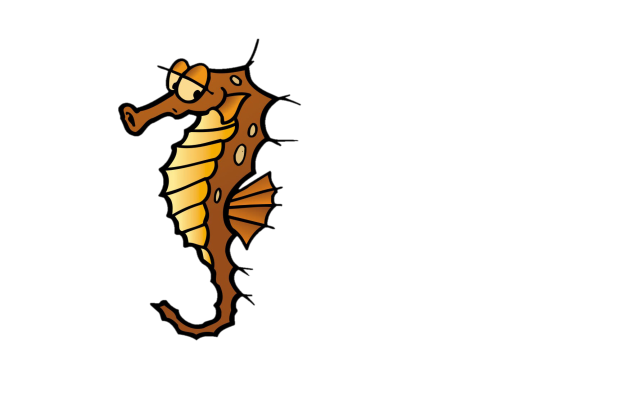 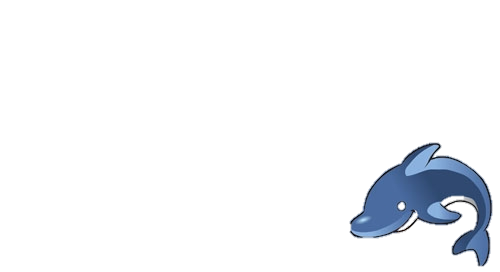 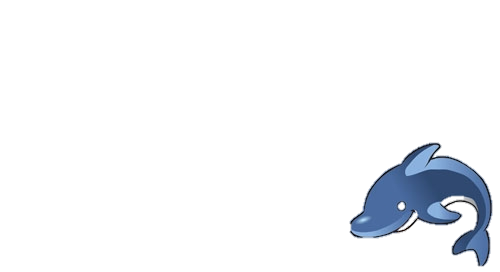 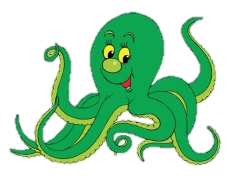 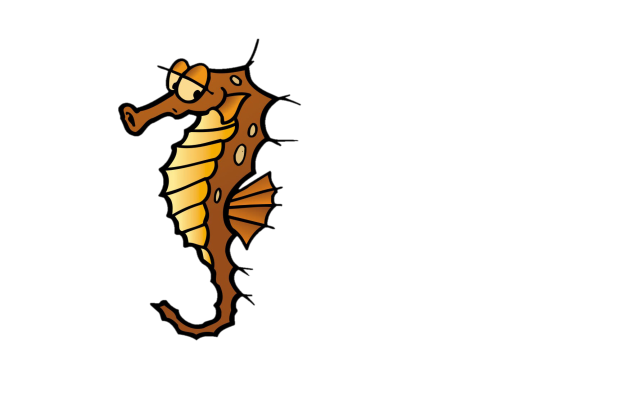 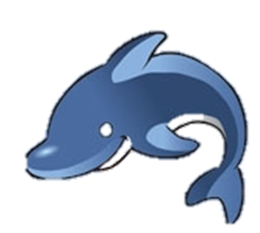 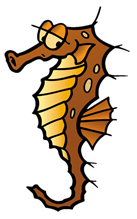 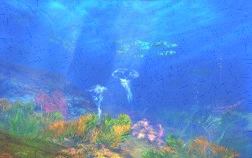 Помогирыбке-клоуну посадить в аквариумы морских обитателей: черепашку в верхний левый, морского конька в нижний левый, осьминожку в правый нижний, а золотую рыбку в верхний правый аквариумы.
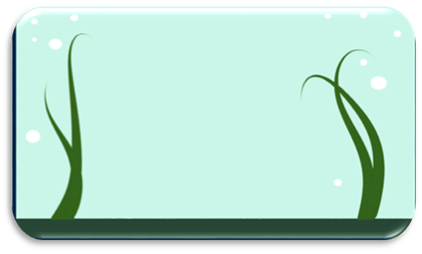 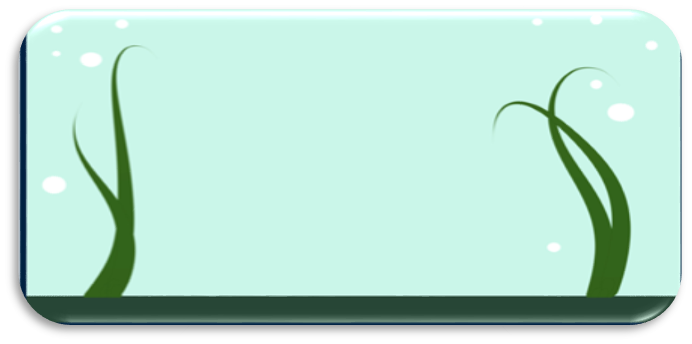 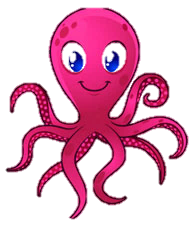 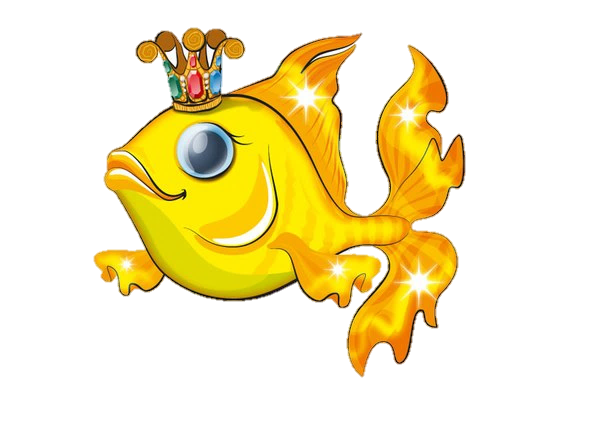 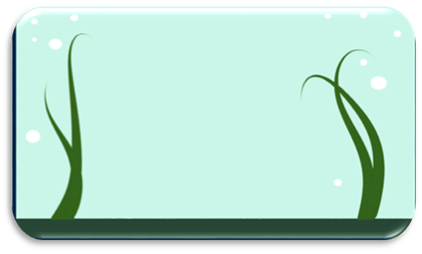 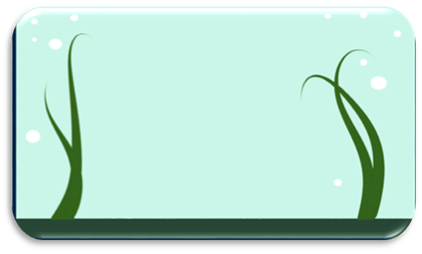 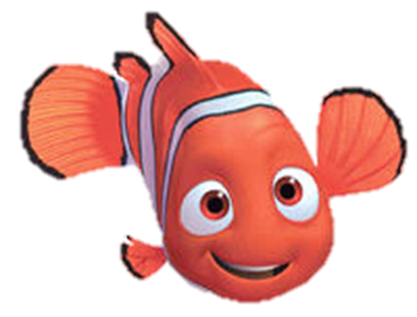 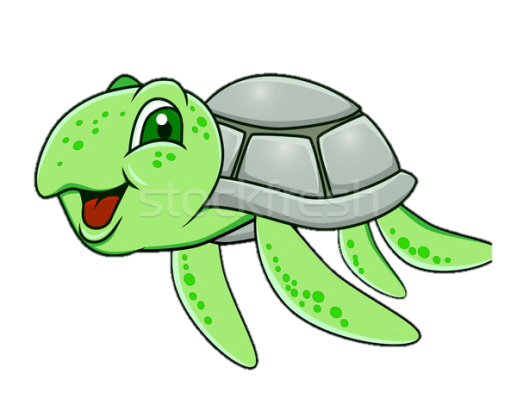 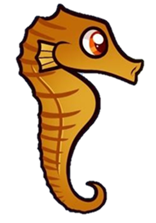 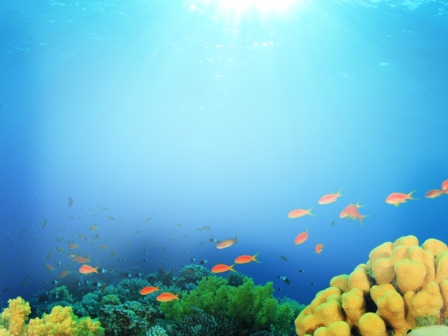 Найди каждому жителю свой домик.
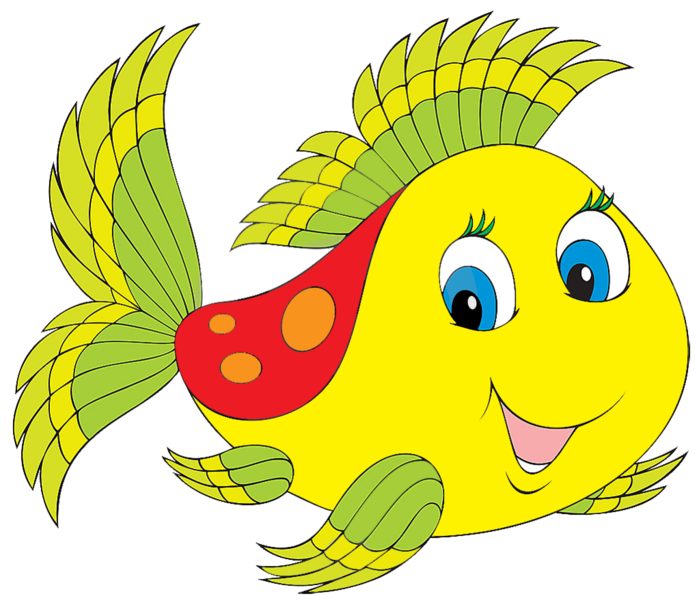 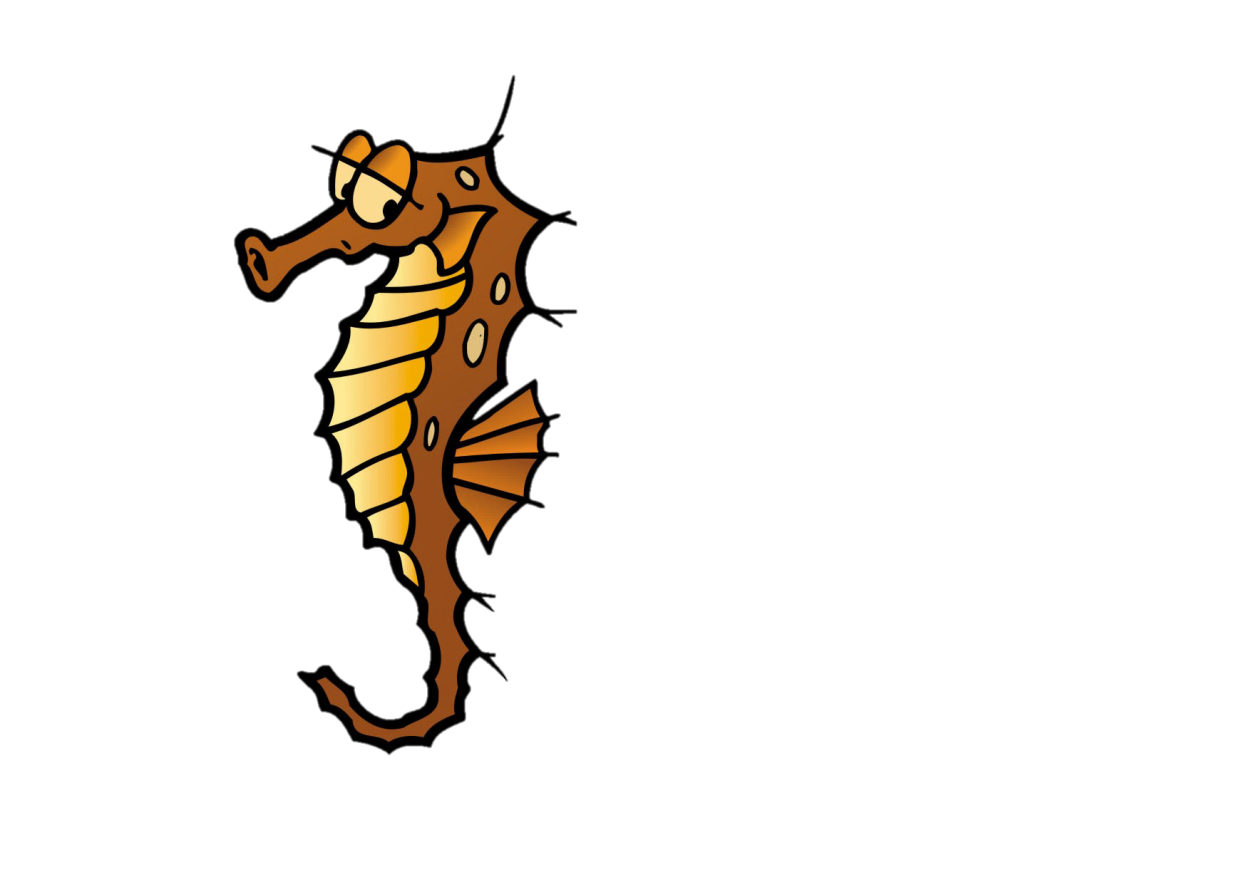 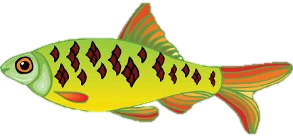 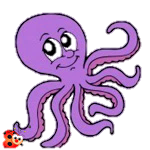 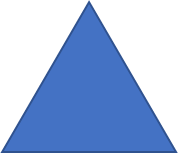 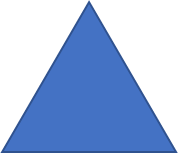 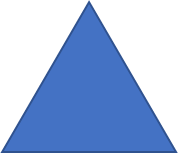 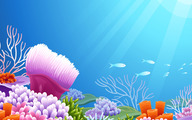 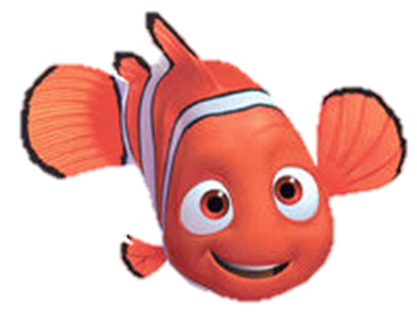 МОЛОДЦЫ!